Анализ содержания и обеспечения процесса стратегического планирования развития муниципального образования(на примере МО Лихославльский район)
Зенюк Анны Викторовны, 23-м группы
38.04.02 Менеджмент
Стратегическое и корпоративное управление
Научный руководитель – д.э.н., доцент Беденко Н.Н.
1
Стратегическое планирование
Это:
-плановая работа;
-стратегические решения;
-долгосрочная перспектива;
-быстрая адаптация к изменяющимся условиям внешней среды;
-определение курса действий;
-распределение ресурсов
2
Стратегическое планирование имеет множество проблем:
неразвитость законодательства;
 недостаток кадров;
 ограниченность финансового обеспечения;
отсутствие заинтересованности людей;
отсутствие навыков в реализации проектной деятельности
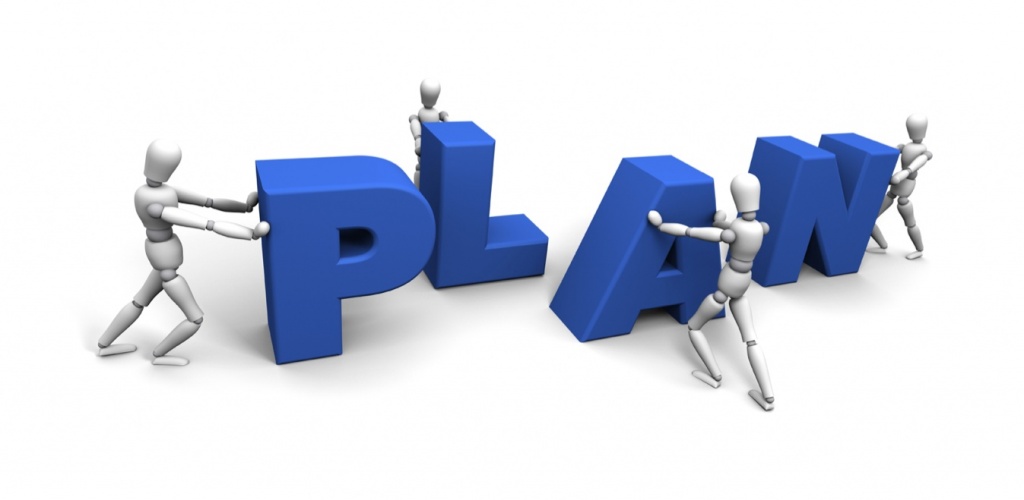 3
Объект исследования
Стратегическое планирование в Лихославльском районе
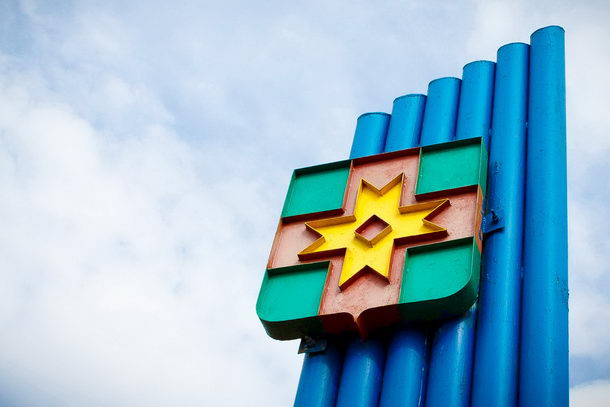 4
[Speaker Notes: 8. не разработаны методические рекомендации по организации стратегического планирования (в отличие от регионов), но даже не утвержден императив (требование) его осуществления.]
Проблемы, влияющие на эффективность процесса стратегического планирования
1. строгое соответствие типовым макетам в разработке стратегий;
2. неоправданная амбициозность, не отвечающие реальным возможностям территорий;
3. стремление «вложить» все возможные программы и проекты;
4. отсутствие четких формулировок целей и задач;
5
Проблемы, влияющие на эффективность процесса стратегического планирования
5. отсутствие сценариев развития, альтернатив;
6. отсутствие стимулов к разработке стратегий;
7. не разработаны методические рекомендации;
8. слабая экономическая база;
9. острый кадровый дефицит;
10. отсутствие в штате квалифицированных специалистов.
6
наиболее значимые проблемы Лихославльского района
1. Наращивание экономического потенциала:
- устаревшее оборудование;
- отсутствие высококвалифицированных кадров;
- низкие объемы производства продукции сельского хозяйства
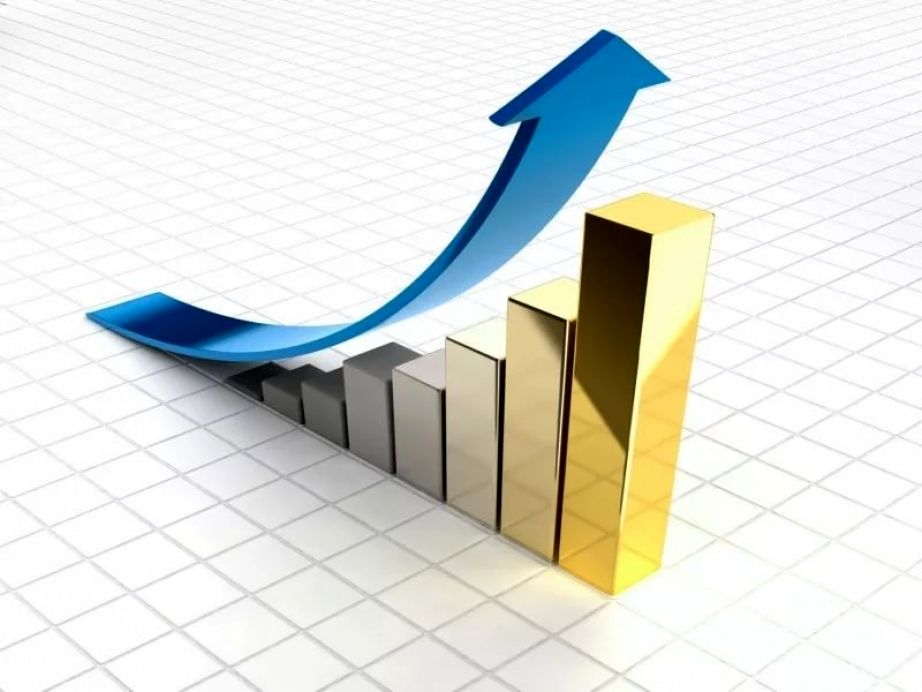 7
наиболее значимые проблемы Лихославльского района
2. Малое и среднее предпринимательство:
- ограниченный доступ к кредитным ресурсам;
- низкая доля предприятий промышленного производства
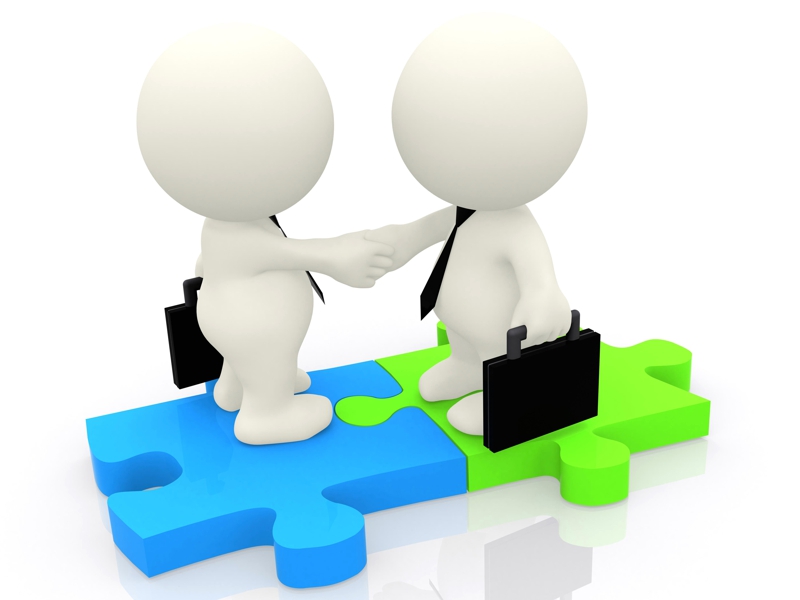 8
наиболее значимые проблемы Лихославльского района
3. Повышение эффективности функционирования отраслей социальной сферы и формирование активной социальной позиции населения:
3.1 Здравоохранение:
- отсутствие мотивации населения к здоровому образу жизни;
- недостаточная доступность и качество медицинской помощи
9
наиболее значимые проблемы Лихославльского района
3.2 Образование, культура и спорт:
- несоответствие всем необходимым современным требованиям;
- недостаток и старение кадров
- недостаточность материально-технической базы
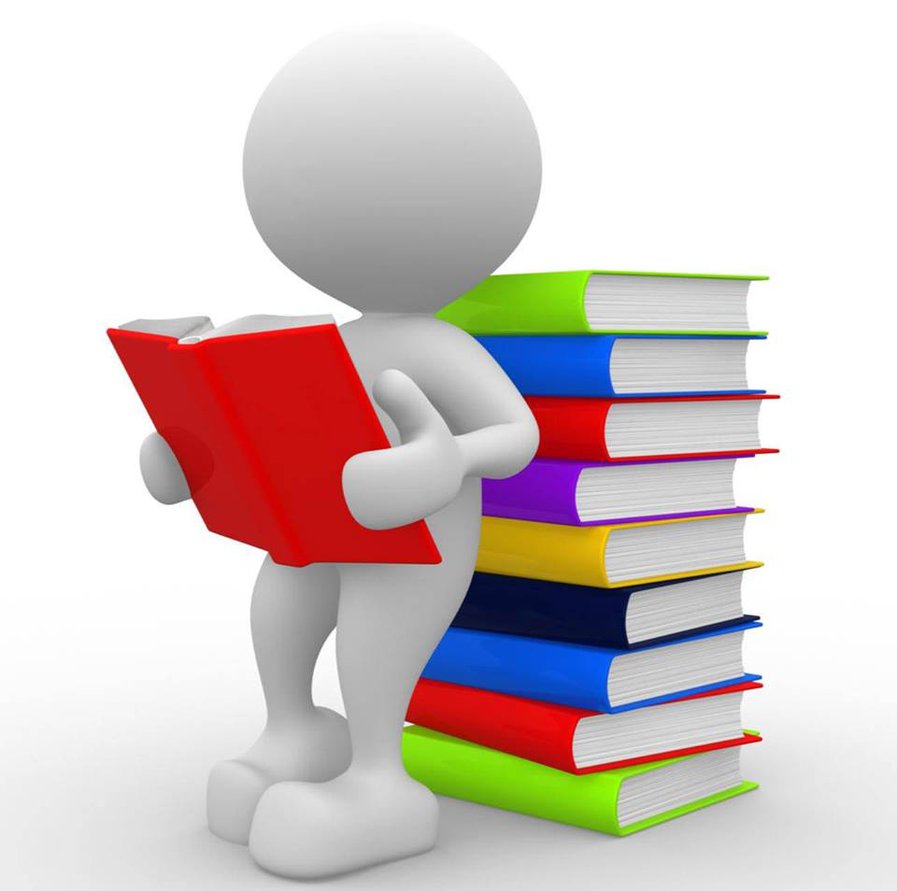 10
наиболее значимые проблемы Лихославльского района
4. Формирование благоприятной среды для жизнедеятельности населения:
4.1 Транспорт и дороги:
- низкое качество автомобильных дорог;
4.2. Жилищно-коммунальное хозяйство:
- высокий уровень износа жилищно-коммунальной инфраструктуры,
4.3. Строительство:
- большая доля зданий муниципальной собственности, требующих капитального ремонта
11
СПАСИБО ЗА ВНИМАНИЕ!
12